WELCOME
To God Be the Glory
Hymn
To God be the glory,
Great things He has done
So loved He the world
That He gave us His Son
To God Be the Glory
Who yielded His life,
An atonement for sin
And opened the life gate
That all may come in
To God Be the Glory
Praise the Lord, praise the Lord!
Let the earth hear His voice
Praise the Lord, praise the Lord!
Let the people rejoice
To God Be the Glory
Oh come to the Father
Through Jesus the Son
And give Him the glory
Great things He as done
To God Be the Glory
Oh, perfect redemption
the purchase of blood
To every believer
the promise of God
To God Be the Glory
The vilest offender
who truly believes
That moment from Jesus
a pardon receives
To God Be the Glory
Praise the Lord, praise the Lord!
Let the earth hear His voice
Praise the Lord, praise the Lord!
Let the people rejoice
To God Be the Glory
Oh come to the Father
Through Jesus the Son
And give Him the glory
Great things He as done
To God Be the Glory
To God be the glory,
Great things He has done
So loved He the world
That He gave us His Son
To God Be the Glory
Who yielded His life,
An atonement for sin
And opened the life gate
That all may come in
To God Be the Glory
Praise the Lord, praise the Lord!
Let the earth hear His voice
Praise the Lord, praise the Lord!
Let the people rejoice
To God Be the Glory
Oh come to the Father
Through Jesus the Son
And give Him the glory
Great things He as done
To God Be the Glory
AFTER PARTY!
Join us right after Central Gathering for our After Party at Pizza Ranch (511 McCall Rd)! 

There's space for the kids and plenty of pizza AND SALAD (for Terrence)!!!
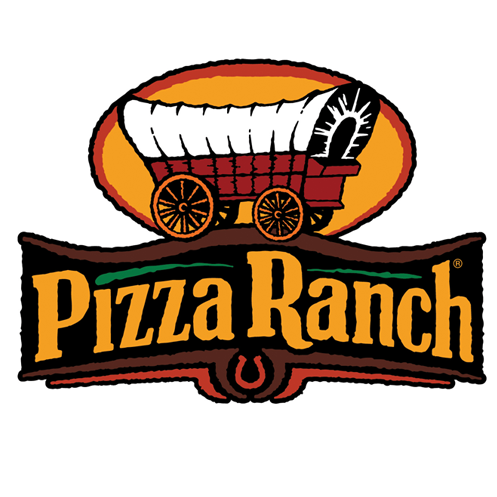 TONIGHT!
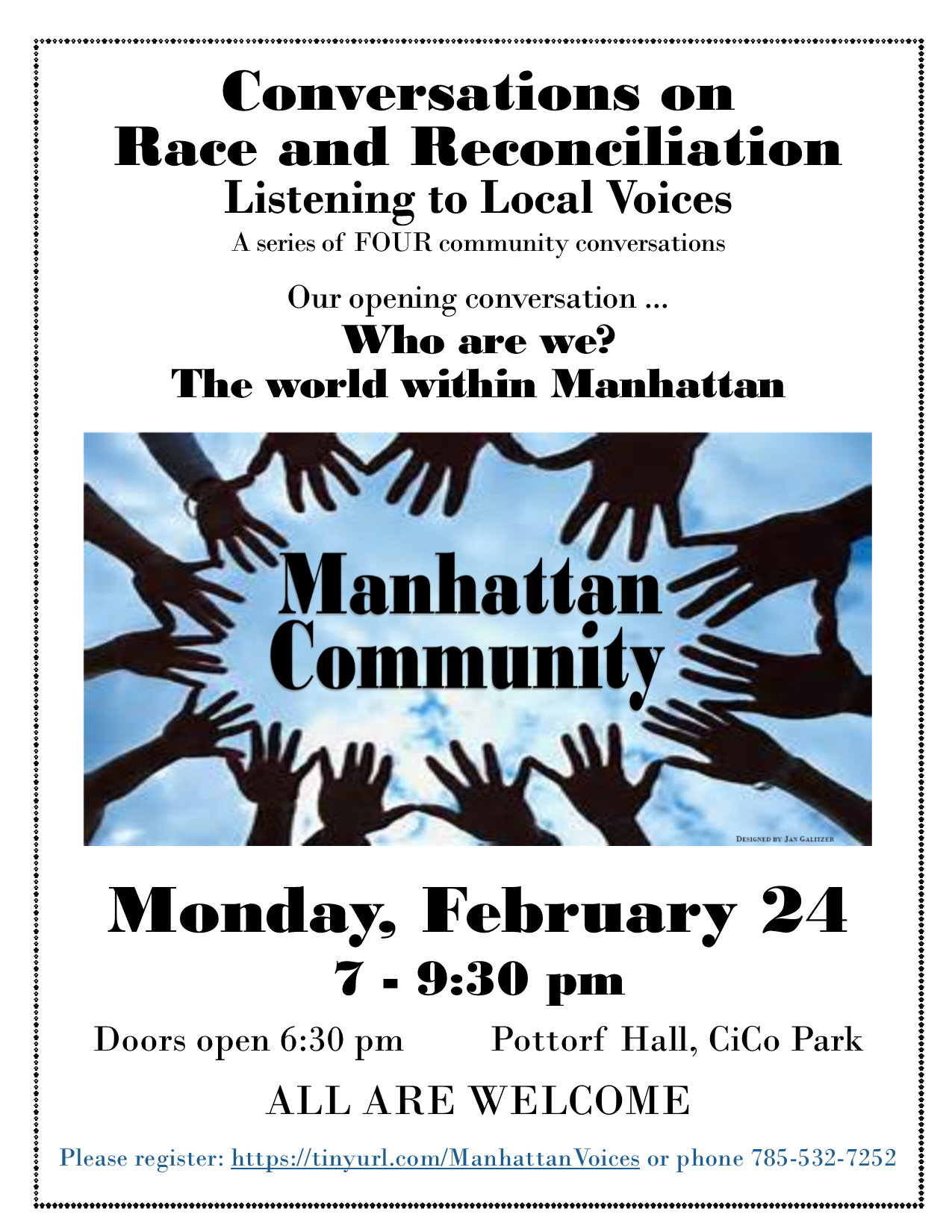 WORD OF THE YEAR
Pick a 2020 WOTY – a spiritual growth word of the year – and share it with us online at: tallgrass.church/woty

We’ll pray for one another’s submittedWOTYs !
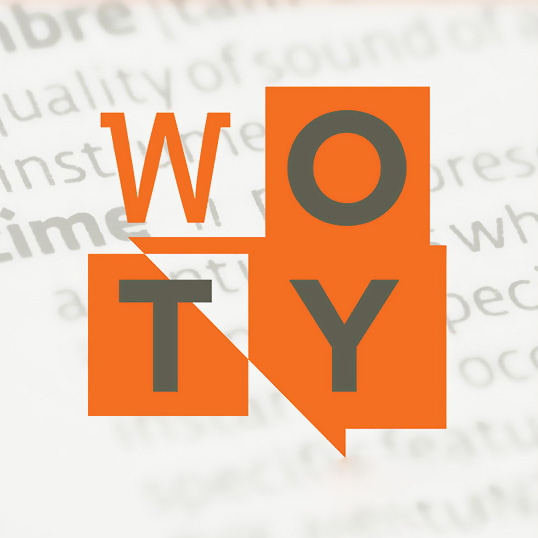 WOTY FOR LENT
Lent starts Feb 26th!
Let’s focus on our WOTYs through Lent.

Focused prayer
Focused reading
Fasting
Encouraging
Ideas?
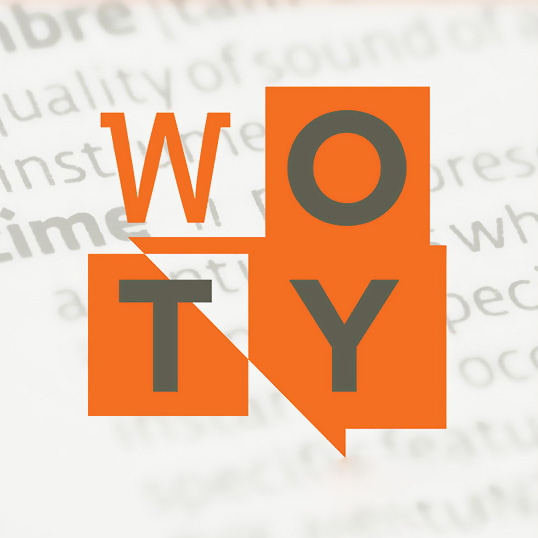 What would an awesome church be like?
Mingle Question
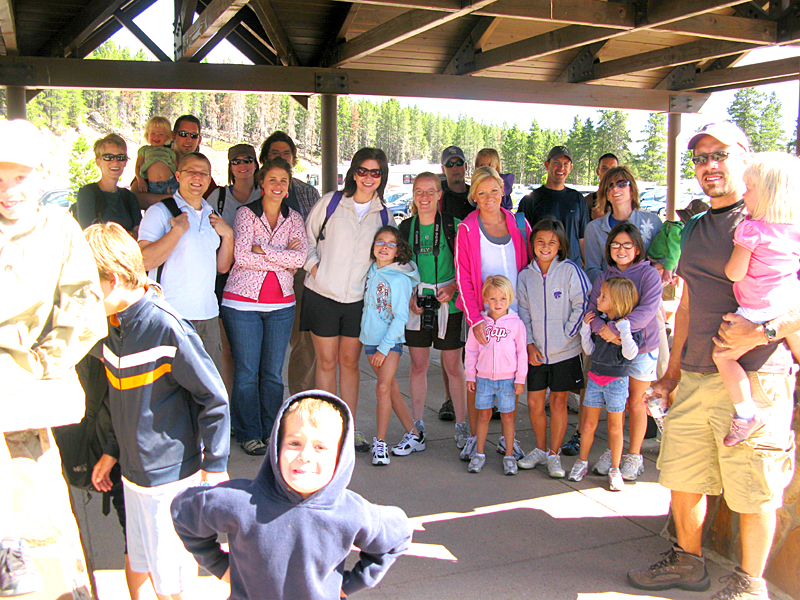 What’s would an awesome church be like?
Brainstorm Question
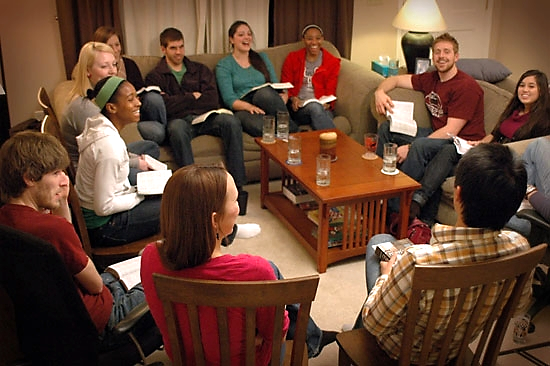 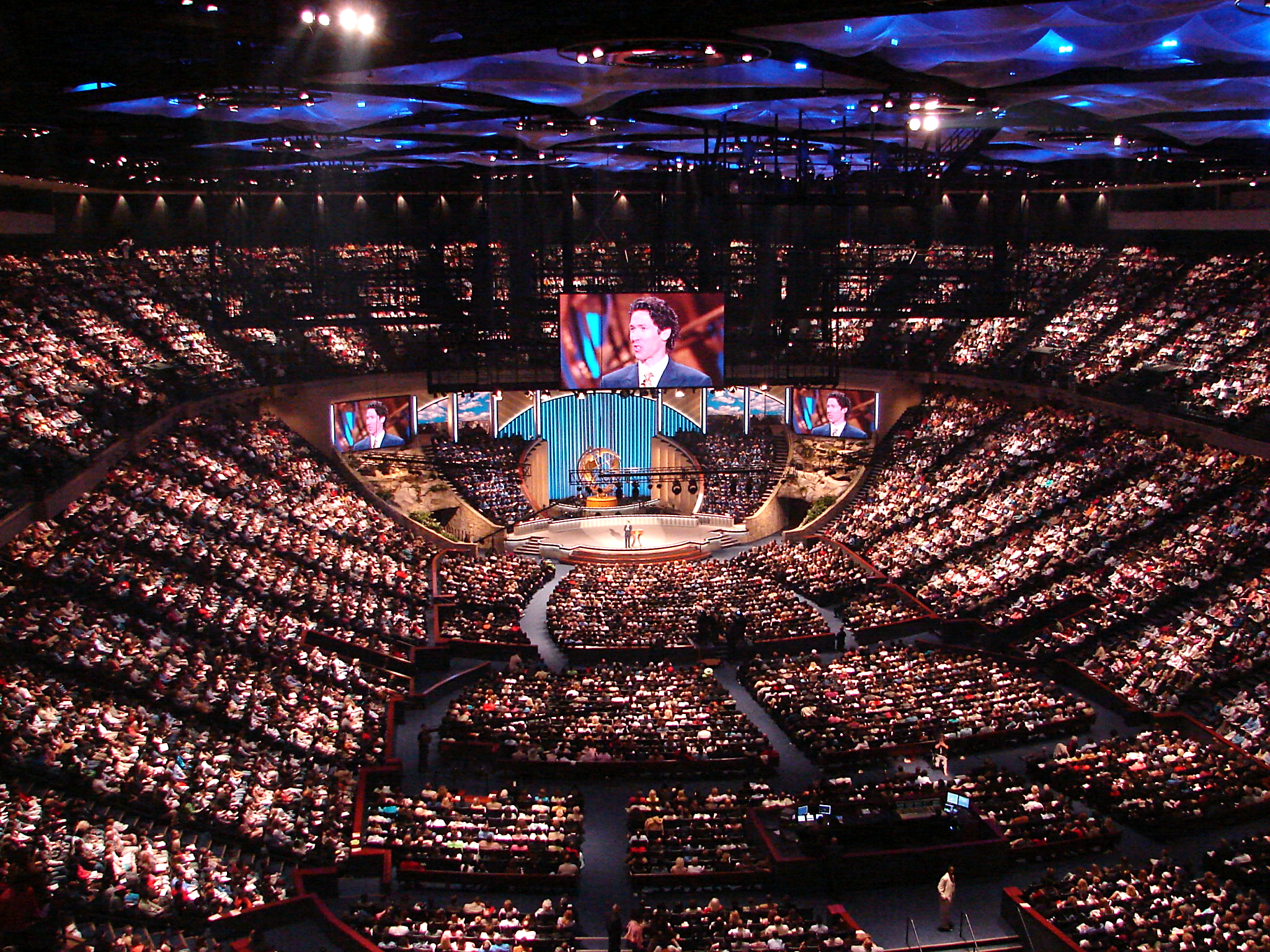 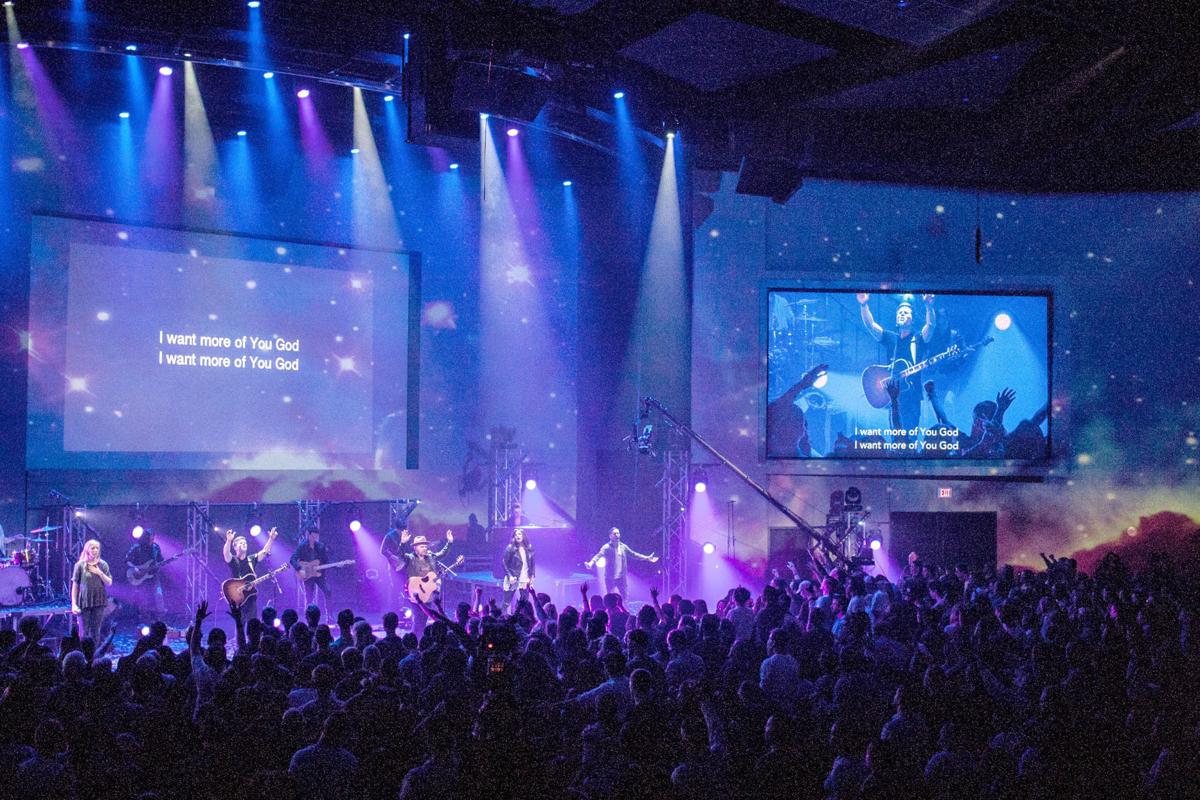 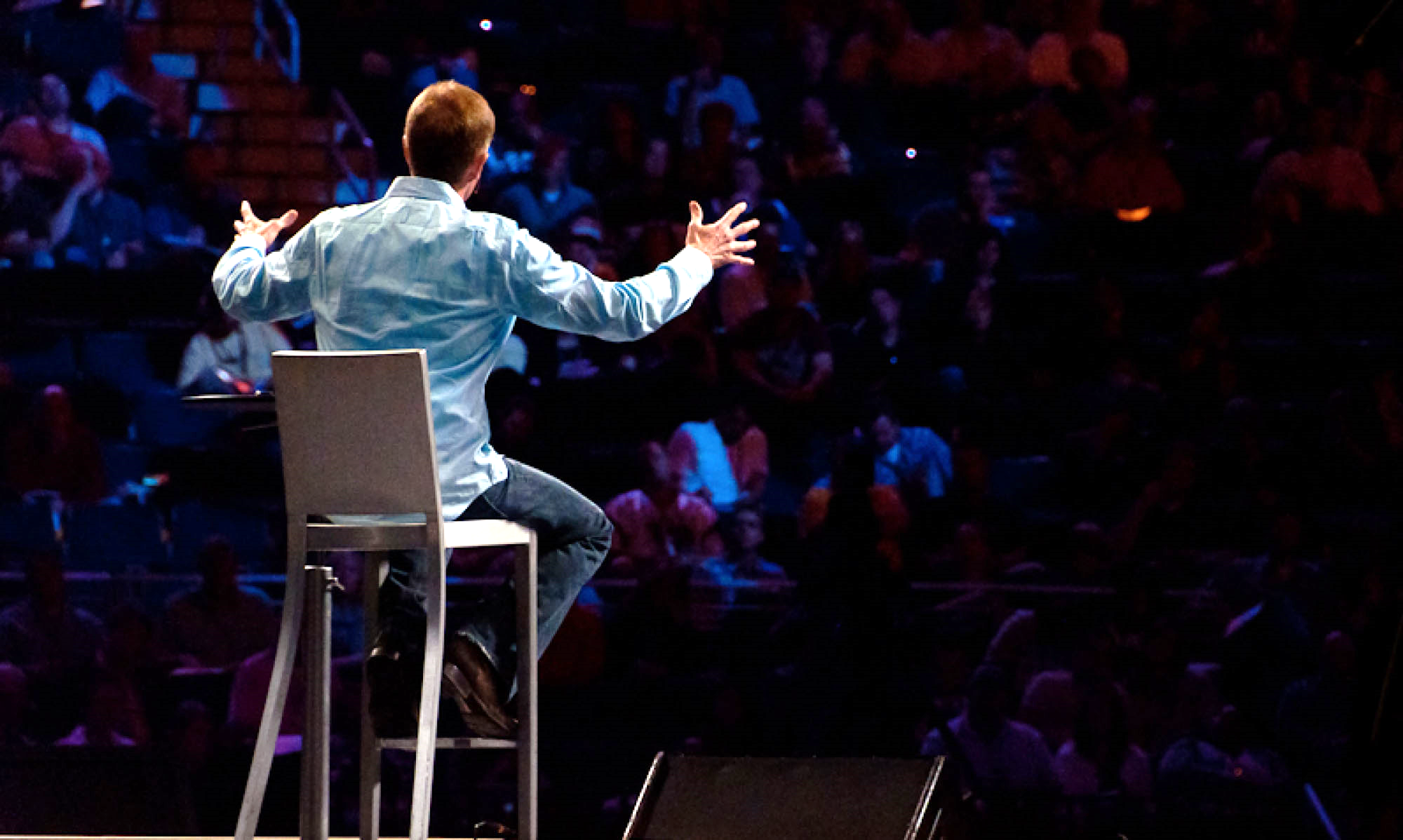 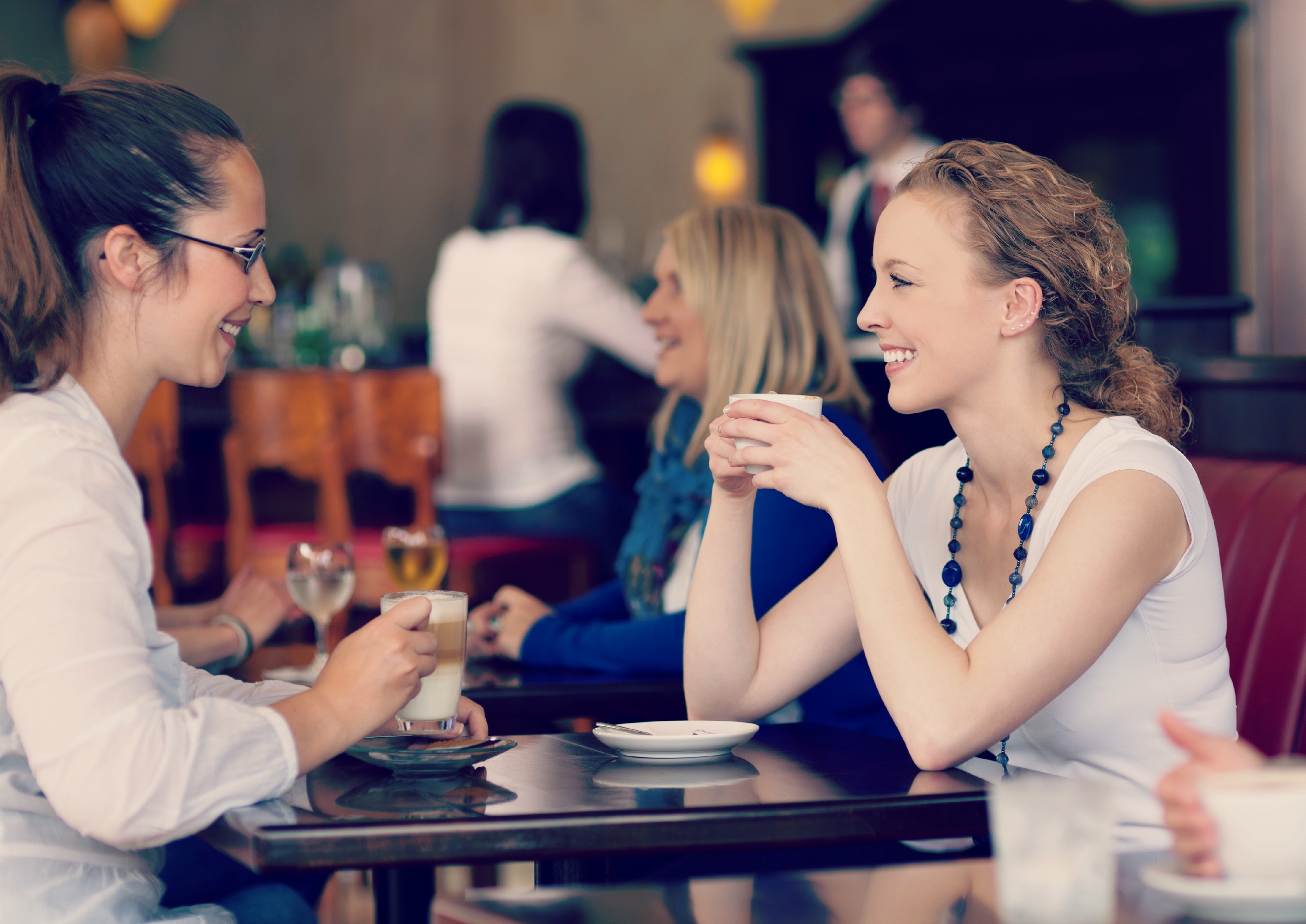 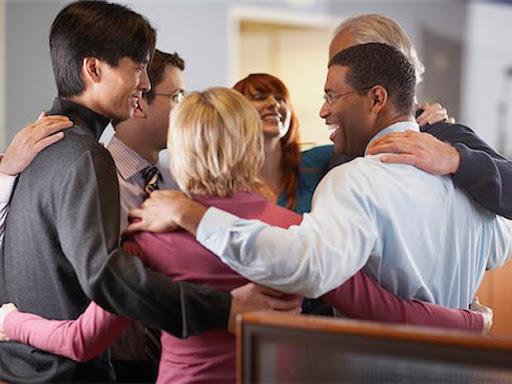 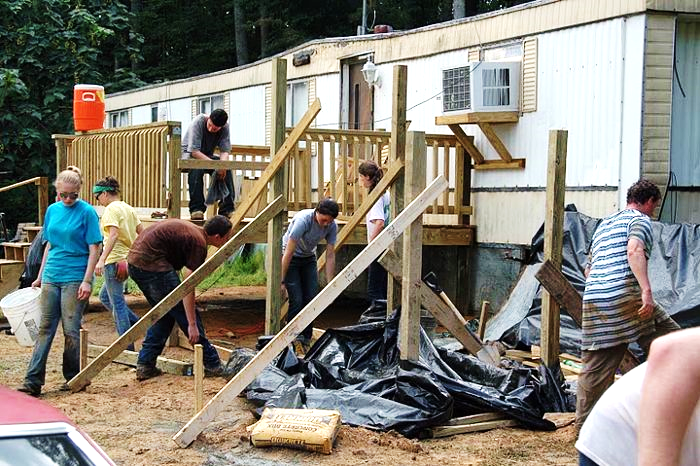 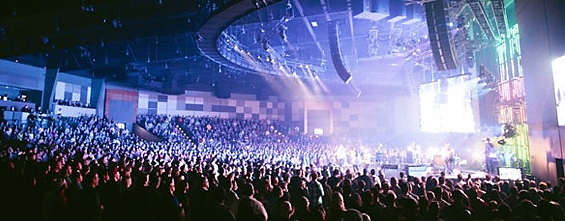 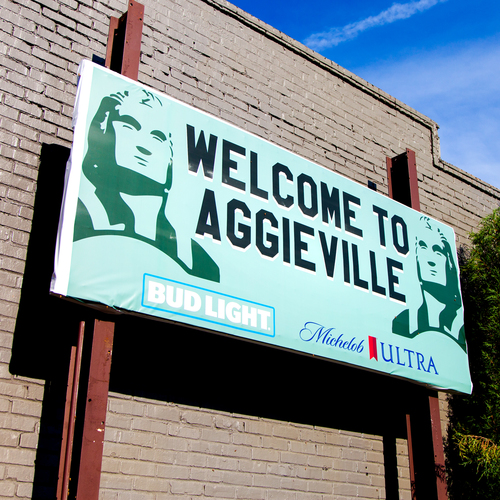 Acts 2:41
So those who received his word were baptized, and there were added that day about three thousand souls.
Acts 2:42-47
42 And they devoted themselves to the apostles' teaching and the fellowship, to the breaking of bread and the prayers.43 And awe came upon every soul, and many wonders and signs were being done through the apostles. 44 And all who believed were together and had all things in common. 45 Andthey were selling their possessions and belongings and distributing the proceeds to all, as any had need. 46 And day by day, attending the temple together and breaking bread in their homes, they received their food with glad and generous hearts, 47 praising God and having favor with all the people. And the Lord added to their number day by day those who were being saved.
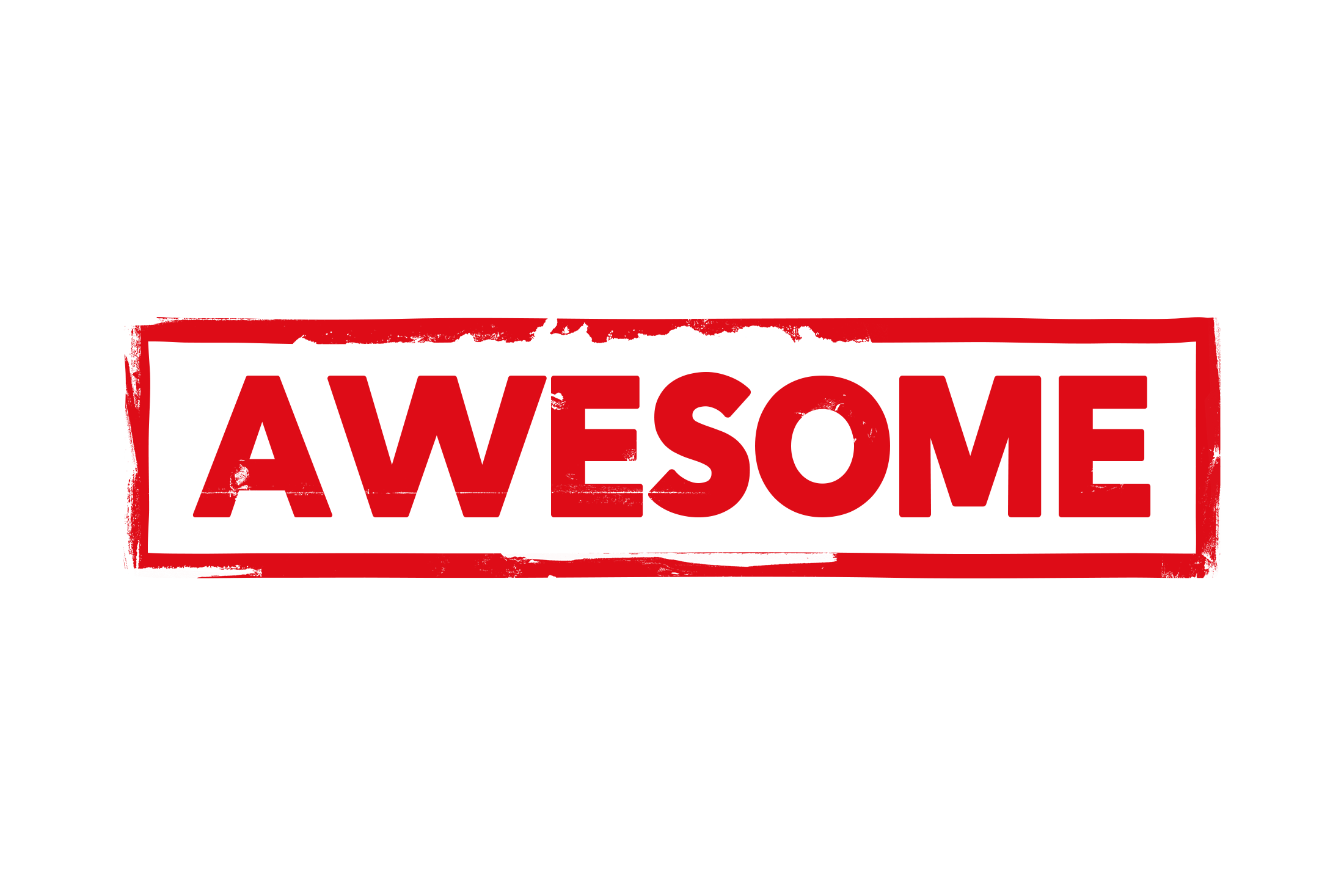 Acts 2:42-47
42 And they devoted themselves to the apostles' teaching and the fellowship, to the breaking of bread and the prayers.43 And awe came upon every soul, and many wonders and signs were being done through the apostles. 44 And all who believed were together and had all things in common. 45 Andthey were selling their possessions and belongings and distributing the proceeds to all, as any had need. 46 And day by day, attending the temple together and breaking bread in their homes, they received their food with glad and generous hearts, 47 praising God and having favor with all the people. And the Lord added to their number day by day those who were being saved.
Acts 2:42-47
42 And they devoted themselves to the apostles' teaching and the fellowship, to the breaking of bread and the prayers.43 And awe came upon every soul, and many wonders and signs were being done through the apostles. 44 And all who believed were together and had all things in common. 45 Andthey were selling their possessions and belongings and distributing the proceeds to all, as any had need. 46 And day by day, attending the temple together and breaking bread in their homes, they received their food with glad and generous hearts, 47 praising God and having favor with all the people. And the Lord added to their number day by day those who were being saved.
Devoted to L.I.F.E.
Acts 2:42-47
42 And they devoted themselves to the apostles' teaching and the fellowship, to the breaking of bread and the prayers.43 And awe came upon every soul, and many wonders and signs were being done through the apostles. 44 And all who believed were together and had all things in common. 45 Andthey were selling their possessions and belongings and distributing the proceeds to all, as any had need. 46 And day by day, attending the temple together and breaking bread in their homes, they received their food with glad and generous hearts, 47 praising God and having favor with all the people. And the Lord added to their number day by day those who were being saved.
Learning Biblical Truth
Acts 2:42-47
42 And they devoted themselves to the apostles' teaching and the fellowship, to the breaking of bread and the prayers.43 And awe came upon every soul, and many wonders and signs were being done through the apostles. 44 And all who believed were together and had all things in common. 45 Andthey were selling their possessions and belongings and distributing the proceeds to all, as any had need. 46 And day by day, attending the temple together and breaking bread in their homes, they received their food with glad and generous hearts, 47 praising God and having favor with all the people. And the Lord added to their number day by day those who were being saved.
Intercession (Prayer)
Acts 2:42-47
42 And they devoted themselves to the apostles' teaching and the fellowship, to the breaking of bread and the prayers.43 And awe came upon every soul, and many wonders and signs were being done through the apostles. 44 And all who believed were together and had all things in common. 45 Andthey were selling their possessions and belongings and distributing the proceeds to all, as any had need. 46 And day by day, attending the temple together and breaking bread in their homes, they received their food with glad and generous hearts, 47 praising God and having favor with all the people. And the Lord added to their number day by day those who were being saved.
Fellowship
koinonia
Acts 2:42-47
42 And they devoted themselves to the apostles' teaching and the fellowship, to the breaking of bread and the prayers.43 And awe came upon every soul, and many wonders and signs were being done through the apostles. 44 And all who believed were together and had all things in common. 45 Andthey were selling their possessions and belongings and distributing the proceeds to all, as any had need. 46 And day by day, attending the temple together and breaking bread in their homes, they received their food with glad and generous hearts, 47 praising God and having favor with all the people. And the Lord added to their number day by day those who were being saved.
Fellowship
Acts 2:42-47
42 And they devoted themselves to the apostles' teaching and the fellowship, to the breaking of bread and the prayers.43 And awe came upon every soul, and many wonders and signs were being done through the apostles. 44 And all who believed were together and had all things in common. 45 Andthey were selling their possessions and belongings and distributing the proceeds to all, as any had need. 46 And day by day, attending the temple together and breaking bread in their homes, they received their food with glad and generous hearts, 47 praising God and having favor with all the people. And the Lord added to their number day by day those who were being saved.
Extending LIFE to Others
Matthew 28 19 Go therefore and make disciples of all nations, baptizing them in the name of the Father and of the Son and of the Holy Spirit, 20 teaching them to observe all that I have commanded you.
Acts 2:42-47
42 And they devoted themselves to the apostles' teaching and the fellowship, to the breaking of bread and the prayers.43 And awe came upon every soul, and many wonders and signs were being done through the apostles. 44 And all who believed were together and had all things in common. 45 Andthey were selling their possessions and belongings and distributing the proceeds to all, as any had need. 46 And day by day, attending the temple together and breaking bread in their homes, they received their food with glad and generous hearts, 47 praising God and having favor with all the people. And the Lord added to their number day by day those who were being saved.
Extending LIFE to Others
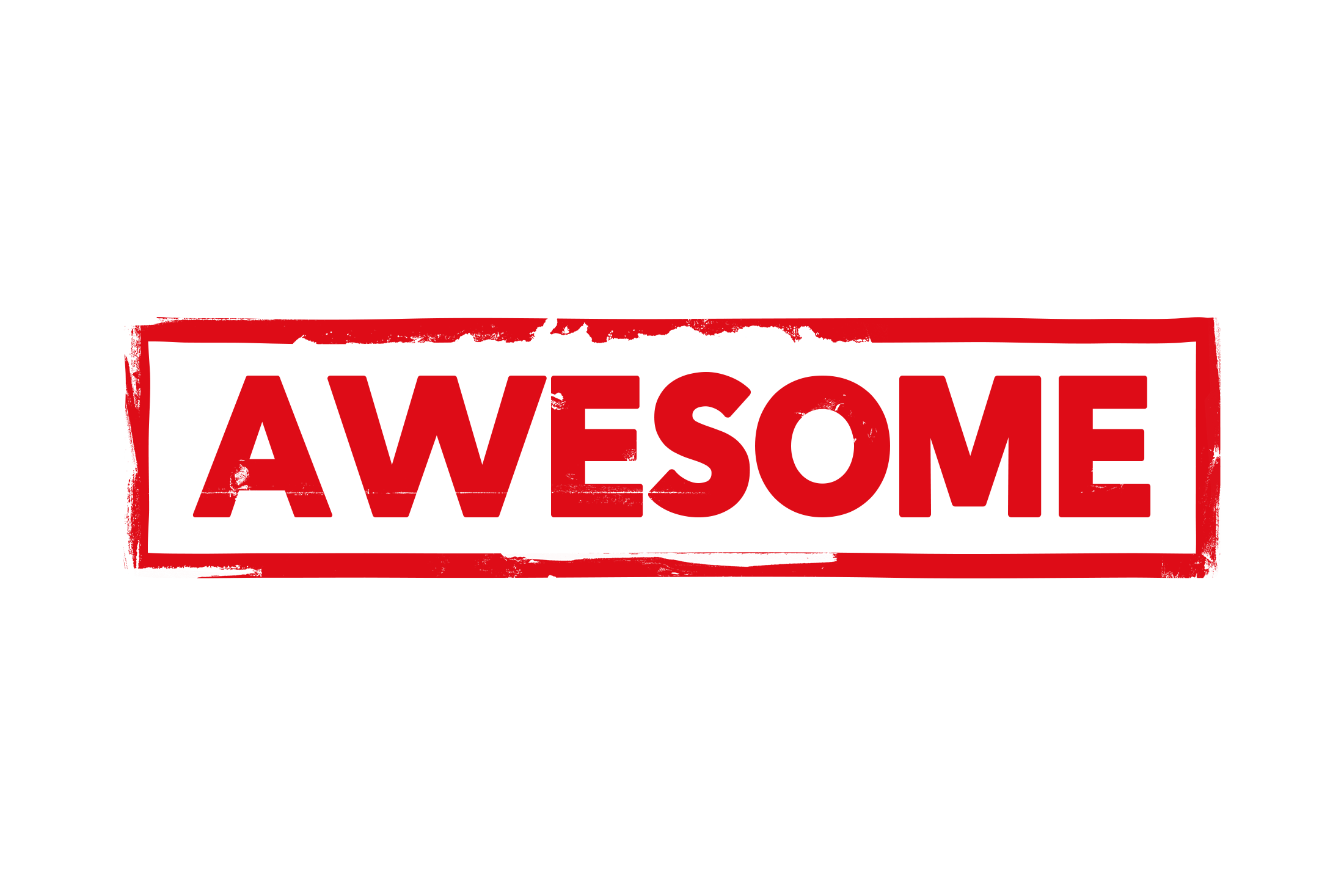 Acts 2:42-47
42 And they devoted themselves to the apostles' teaching and the fellowship, to the breaking of bread and the prayers.43 And awe came upon every soul, and many wonders and signs were being done through the apostles. 44 And all who believed were together and had all things in common. 45 Andthey were selling their possessions and belongings and distributing the proceeds to all, as any had need. 46 And day by day, attending the temple together and breaking bread in their homes, they received their food with glad and generous hearts, 47 praising God and having favor with all the people. And the Lord added to their number day by day those who were being saved.
Extending LIFE to Others
Hinderances?
Hinderances?
Consumerism
Hinderances?
Consumerism
 Busyness
Hinderances?
Consumerism
 Busyness
 Baggage
Hinderances?
Consumerism
 Busyness
 Baggage
 Inexperience
Applications
Applications
Tallgrass can be an awesome church
Applications
Tallgrass can be an awesome church
We need to grow in 3 key areas:
Applications
Tallgrass can be an awesome church
We need to grow in 3 key areas:
2020 STRATEGIC PRIORITIES
Gathering Centrally
Corporate Prayer
Discipleship
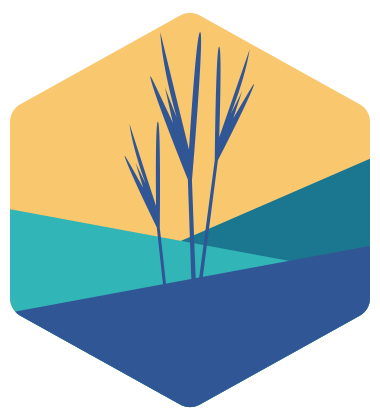 Applications
Tallgrass can be an awesome church
We need to grow in 3 key areas:
Take steps forward with L.I.F.E.
2020 STRATEGIC PRIORITIES
Gathering Centrally
Corporate Prayer
Discipleship
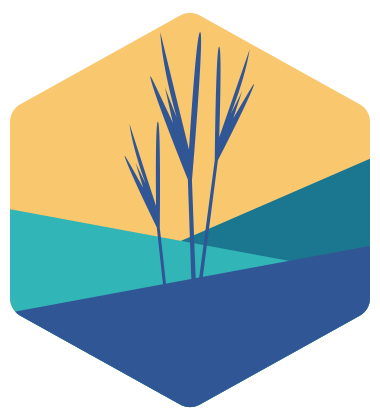 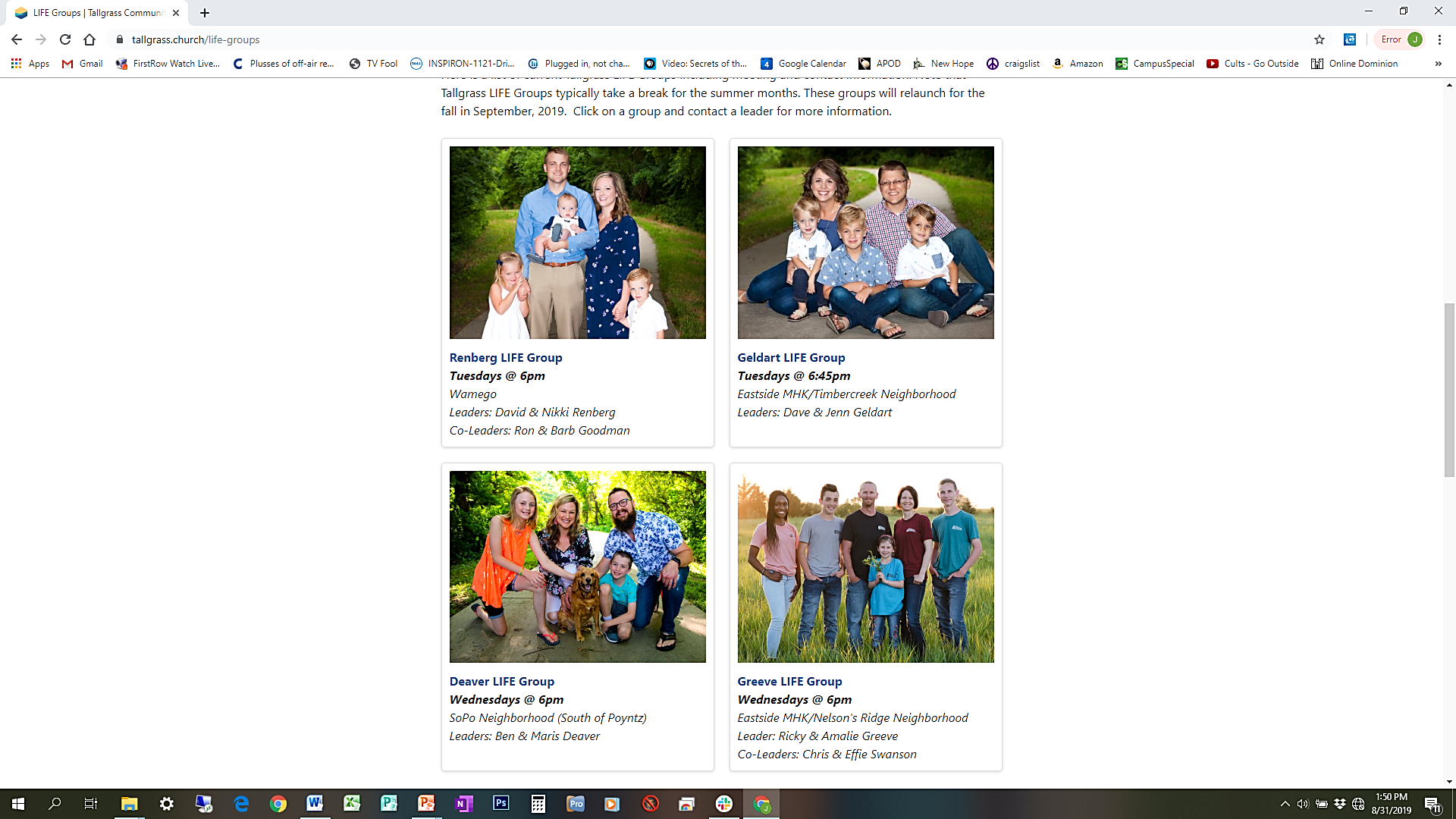 LIFE GROUPSOPEN TOANYONE!
Applications
Tallgrass can be an awesome church
We need to grow in 3 key areas:
Take steps forward with L.I.F.E.
2020 STRATEGIC PRIORITIES
Gathering Centrally
Corporate Prayer
Discipleship
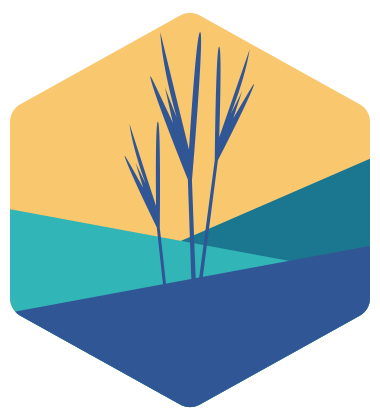 God of This City
Chris Tomlin
You’re the God of this city 
You’re the King of these people 
You’re the Lord of this nation 
You are
God of This City
You’re the light in this darkness 
You’re the hope to the hopeless 
You’re the peace to the restless 
You are
God of This City
For there is no one like our God 
There is no one like our God
God of This City
Greater things have yet to come 
Greater things are still to be done 
In this city
God of This City
Greater things have yet to come 
And greater things have still To be done here
God of This City
You’re the Lord of Creation 
The Creator of all things 
You’re the King above all kings 
You are
God of This City
You’re the strength in our weakness 
You’re the love to the broken 
You’re the joy in the sadness 
You are
God of This City
For there is no one like our God 
There is no one like our God
God of This City
Greater things have yet to come 
Greater things are still to be done 
In this city
repeat
God of This City
Greater things have yet to come 
And greater things have still To be done here
God of This City
Praying& Sending Out
Zach BreshearsJenna ParkTerrence Thomas
Come Thou Fount
Robert Robinson
Come thou fount of every blessing
Tune my heart to sing thy grace
Streams of mercy, never ceasing
Call for songs of loudest praise
Come Thou Fount
Teach me some melodious sonnet
Sung by flaming tongues above
Praise the mount, I’m fixed upon it
Mount of Thy redeeming love
Come Thou Fount
Here I raise my Ebenezer
Hither by Thy help I’m come
And I hope by Thy good pleasure
Safely to arrive at home
Come Thou Fount
Jesus sought me when a stranger
Wandering from the fold of God
He, to rescue me from danger
Interposed His precious love
Come Thou Fount
O to grace how great a debtor
Daily I’m constrained to be
Let Thy goodness like a fetter
Bind my wandering heart to Thee
Come Thou Fount
Prone to wander, Lord I feel it
Prone to leave the God I love
Here’s my heart, O take and seal it
Seal it for Thy courts above
Come Thou Fount
Build Your Kingdom Here
Rend Collective
Come set Your rule & reign
In our hearts again
Increase in us we pray
Unveil why we're made
Build Your Kingdom Here
Come set our hearts ablaze w/ hope
Like wildfire in our very souls
Holy Spirit come invade us now
We are Your Church
We need Your power, In us
Build Your Kingdom Here
We seek Your kingdom first
We hunger & we thirst
Refuse to waste our lives
For You're our joy & prize
Build Your Kingdom Here
To see the captive hearts released
The hurt; the sick; the poor at peace
We lay down our lives for Heaven's cause
We are Your church 
We pray revive, this earth
Build Your Kingdom Here
Build Your kingdom here
Let the darkness fear
Show Your mighty hand
Heal our streets & land
Build Your Kingdom Here
Set Your church on fire
Win the nations back
Change the atmosphere
Build Your Kingdom here
We pray
Build Your Kingdom Here
Unleash Your Kingdom's power
Reaching the near & far
No force of hell can stop
Your beauty changing hearts.
Build Your Kingdom Here
You made us for much more than this
Awake the Kingdom seed in us
Fill us w/ the strength & love of Christ
We are Your church 
We are the hope, On earth
Build Your Kingdom Here
Build Your kingdom here
Let the darkness fear
Show Your mighty hand
Heal our streets & land
Build Your Kingdom Here
Set Your church on fire
Win the nations back
Change the atmosphere
Build Your Kingdom here
We pray
Build Your Kingdom Here
Build Your kingdom here
Let the darkness fear
Show Your mighty hand
Heal our streets and land
Build Your Kingdom Here
Set Your church on fire
Win the nations back
Change the atmosphere
Build Your Kingdom here
We pray
Build Your Kingdom Here
AFTER PARTY!
Join us right after Central Gathering for our After Party at Pizza Ranch (511 McCall Rd)! 

There's space for the kids and plenty of pizza AND SALAD (for Terrence)!!!
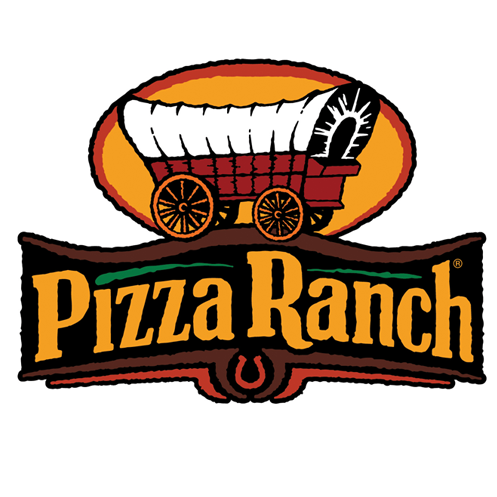 TONIGHT!